Applications in EcosystemsKátia Fernandes
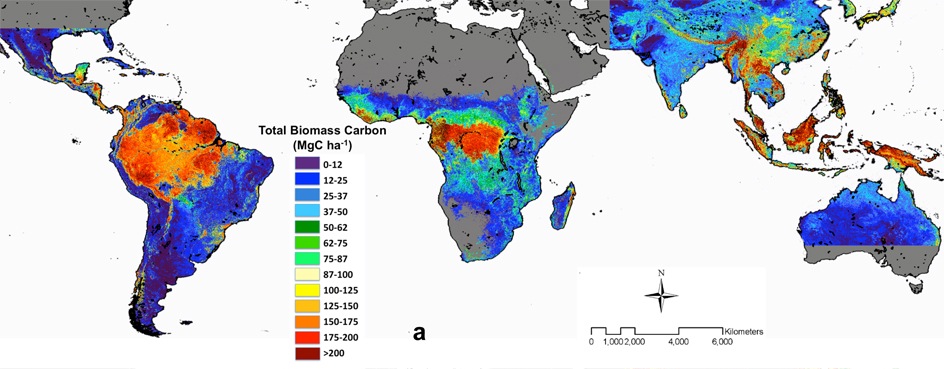 Tropical Forests and Climate
Deforestation and forest degradation contribute 15% to 20% of global carbon emissions. 
Latin America holds 49% of the world's tropical forests carbon.
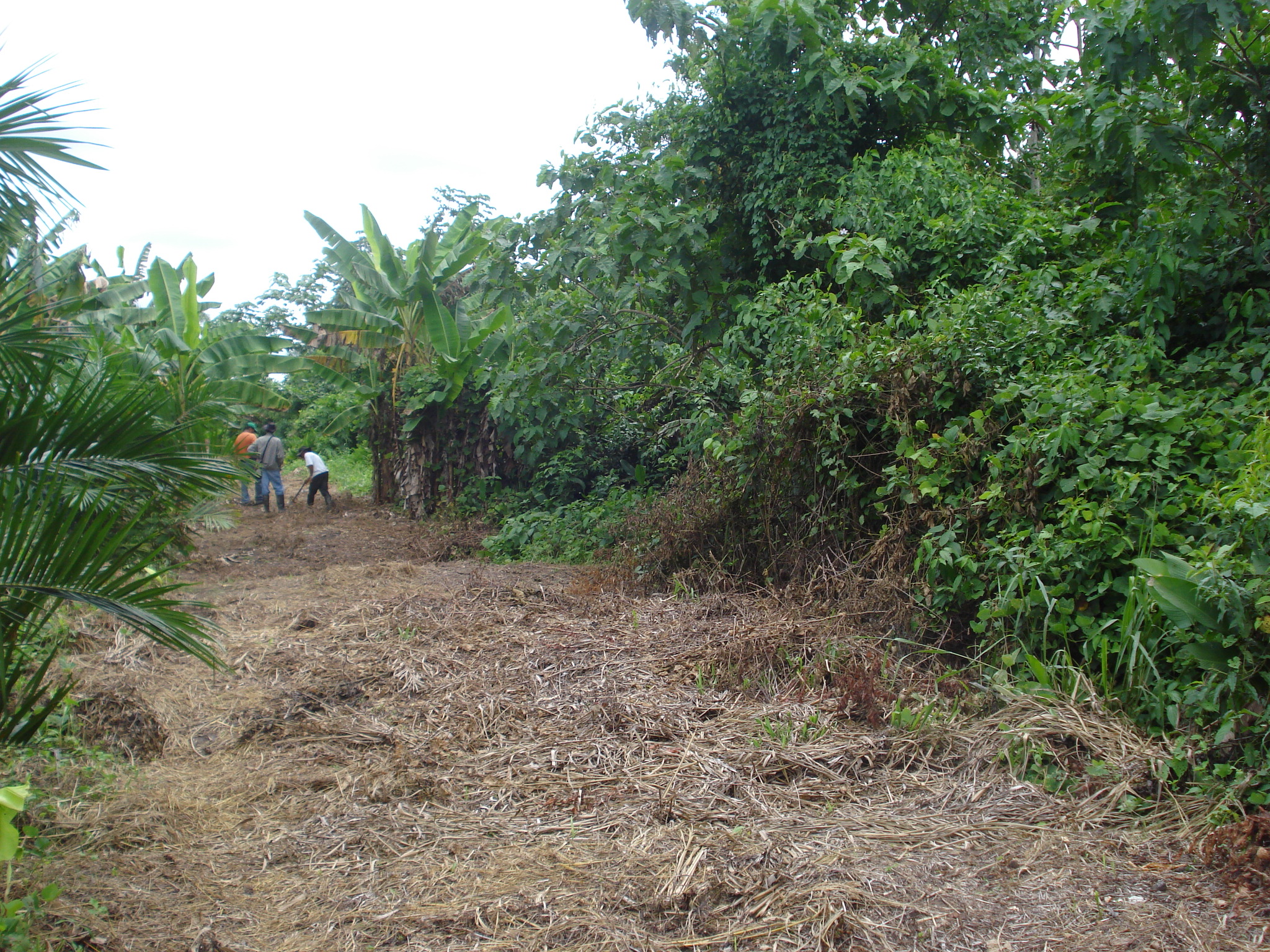 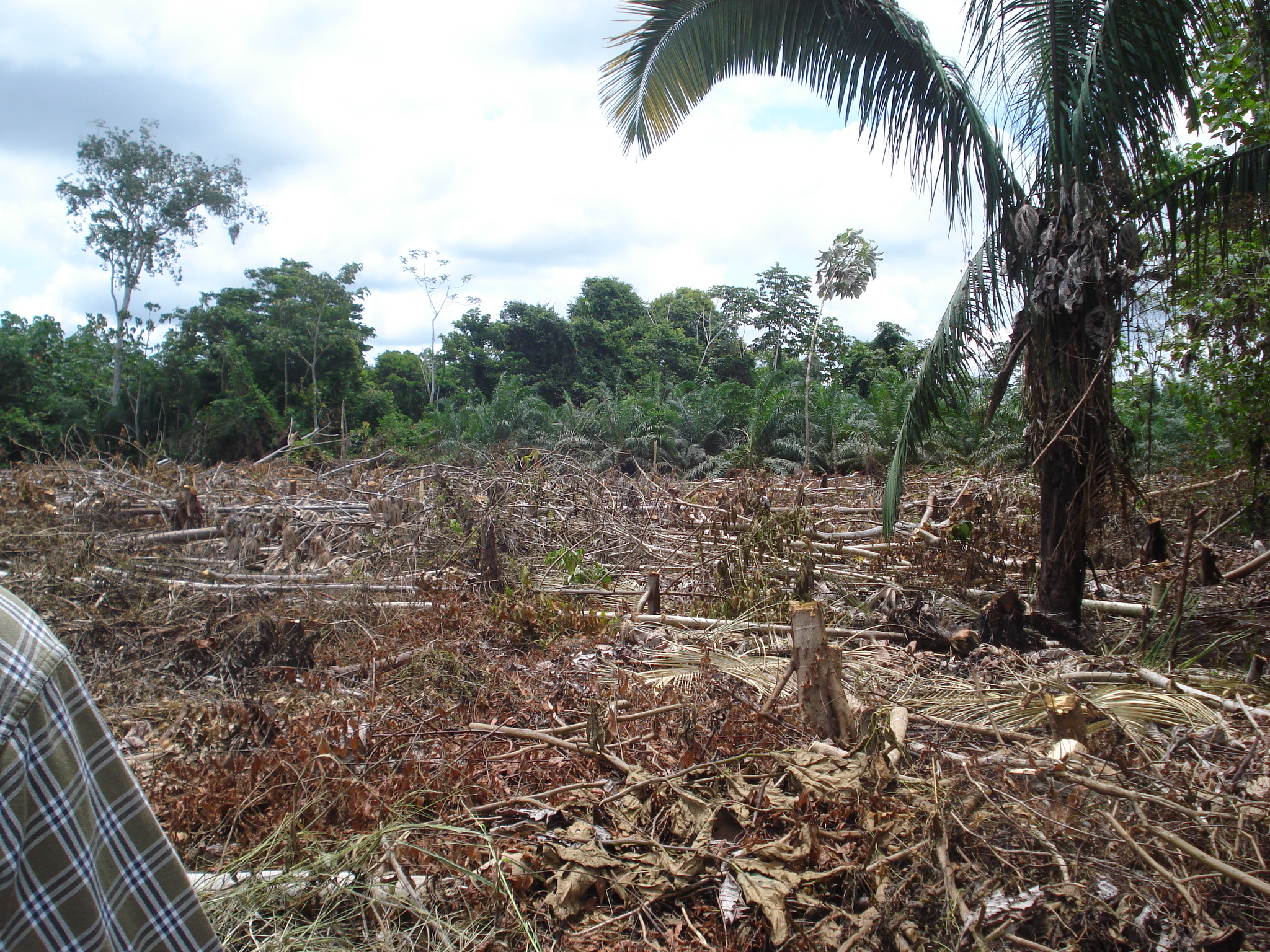 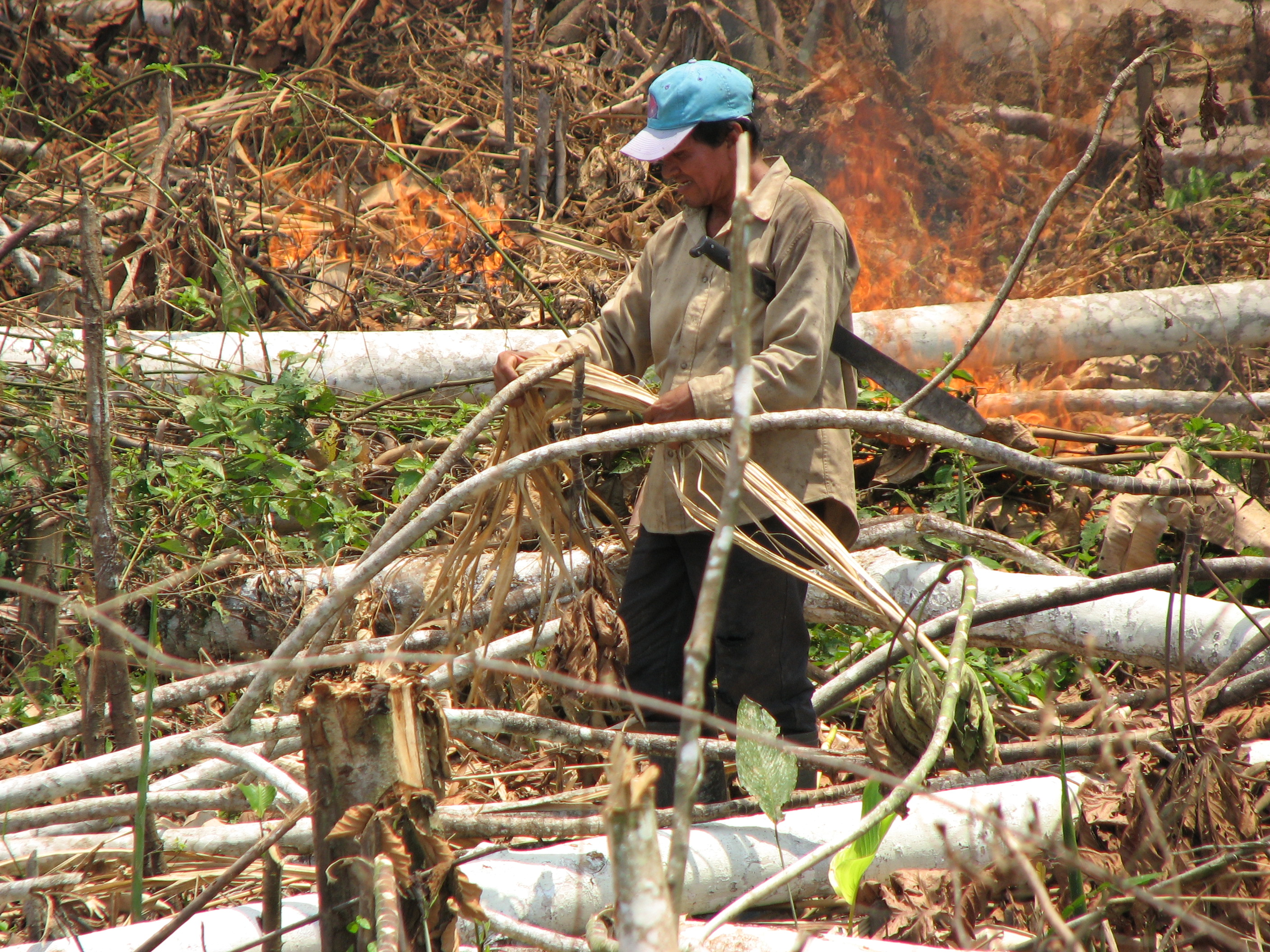 The Western Amazon (WA) landscape
Fires are NOT natural to the rainforest ecosystem processes. 
Fires are used in slash and burn practices.
Unintended spread of fires to cultivated and native vegetation areas has become a common threat.
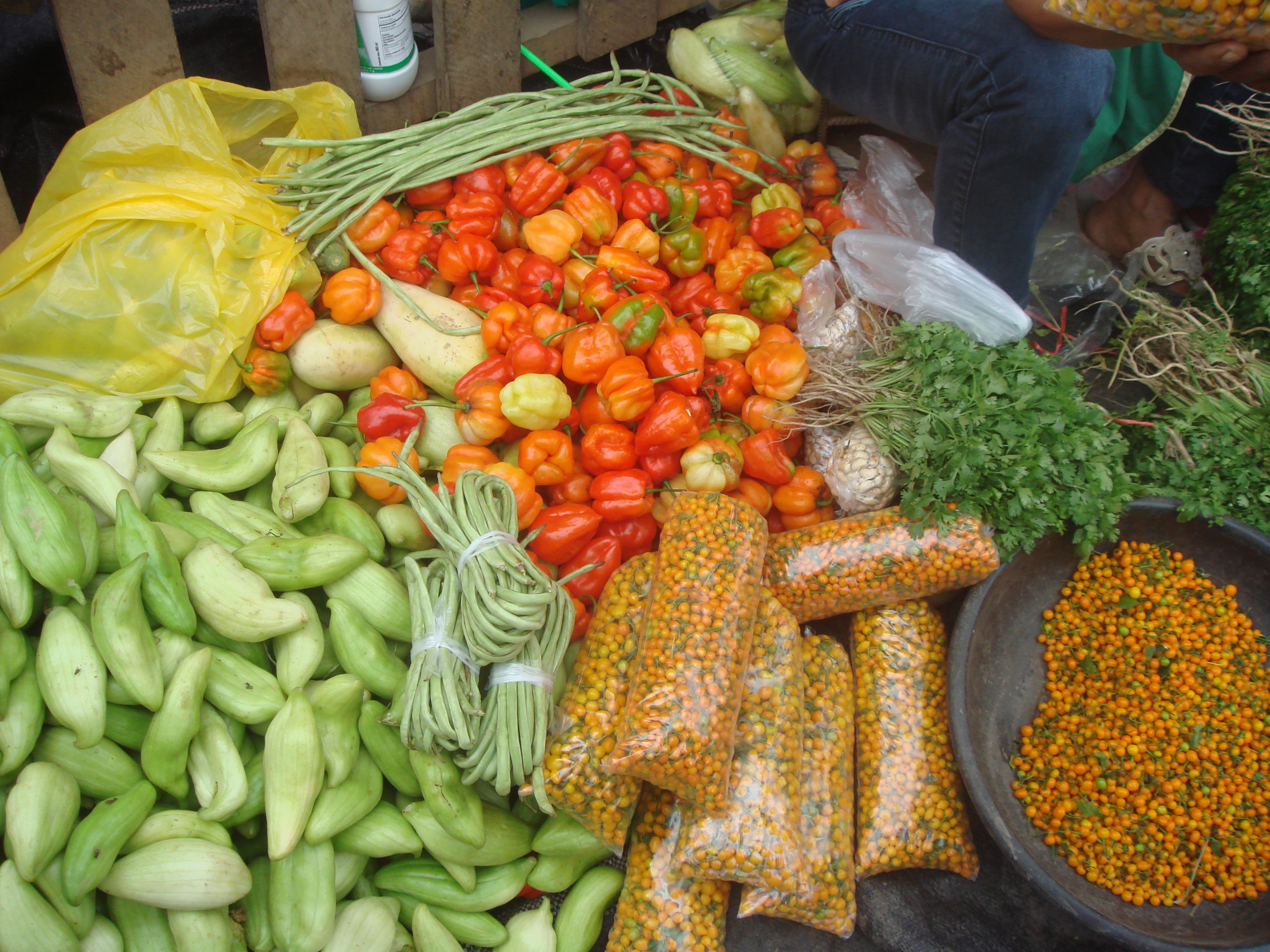 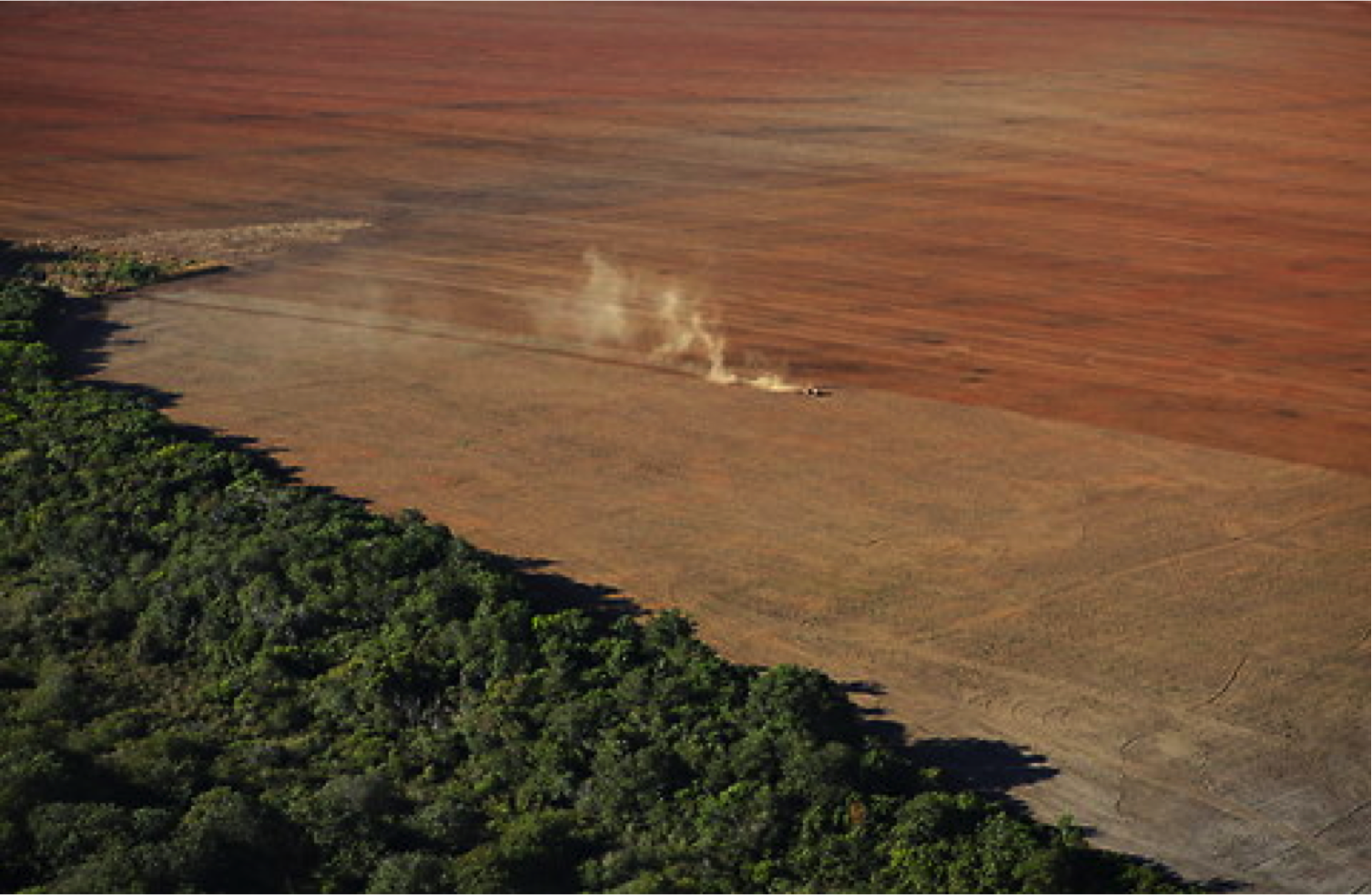 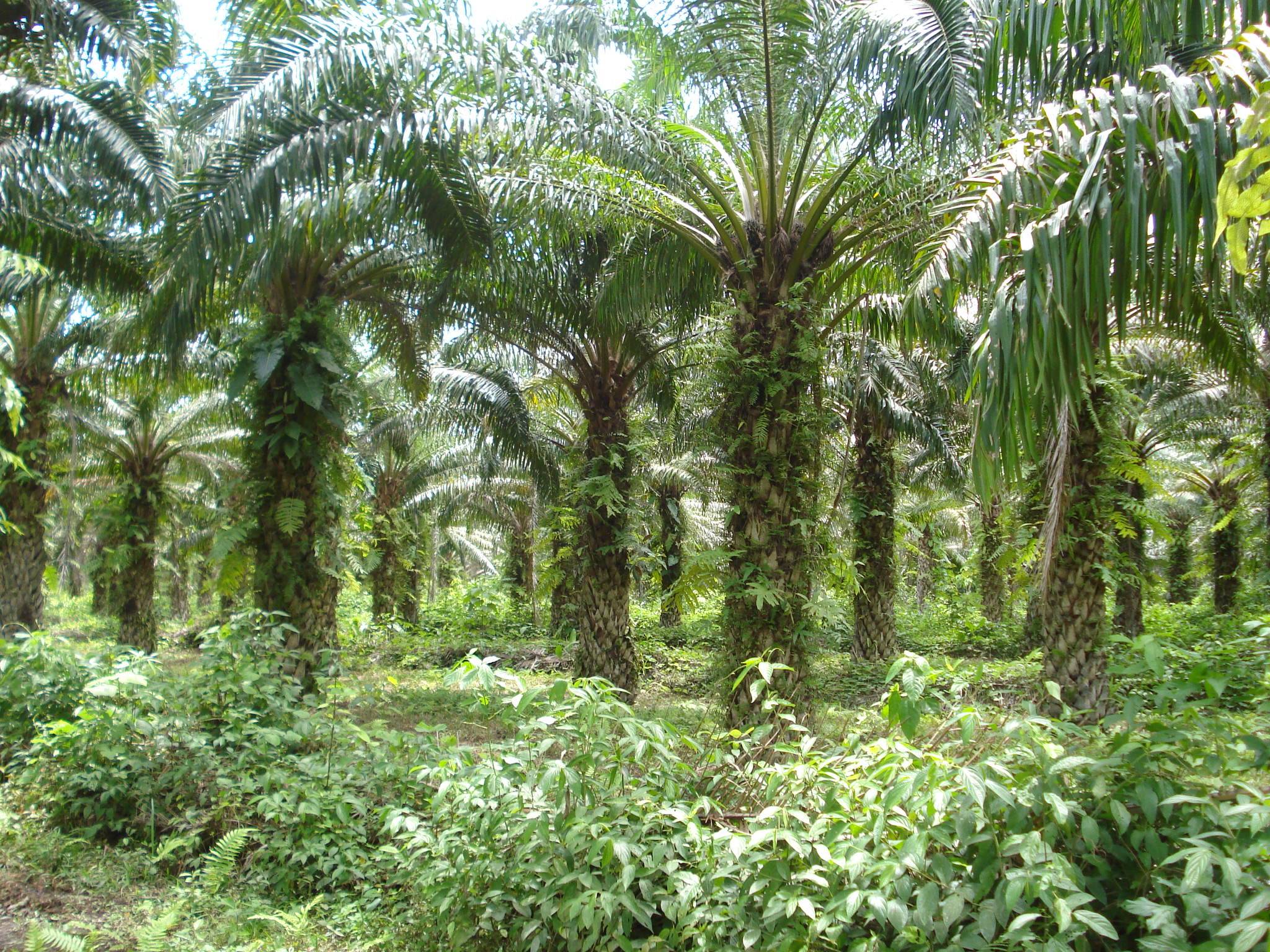 Central Questions
How do changes in climate disturbances affect the occurrence and frequency of fires in WA?
How do land use and other human activities interact with climate to impact fires?
Could our understanding of the drivers help inform policy to prevent fires?
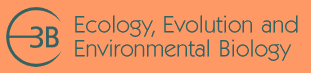 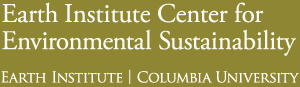 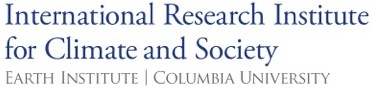 Recent changes in fires
Trends (%) in JAS fires  2000-2010.
July-August-September (JAS) MODIS Active Fires product.
The 2005 drought resulted in 300,000 ha and 16,000 ha of forests burned in Acre (BR) and Ucayali (Peru).
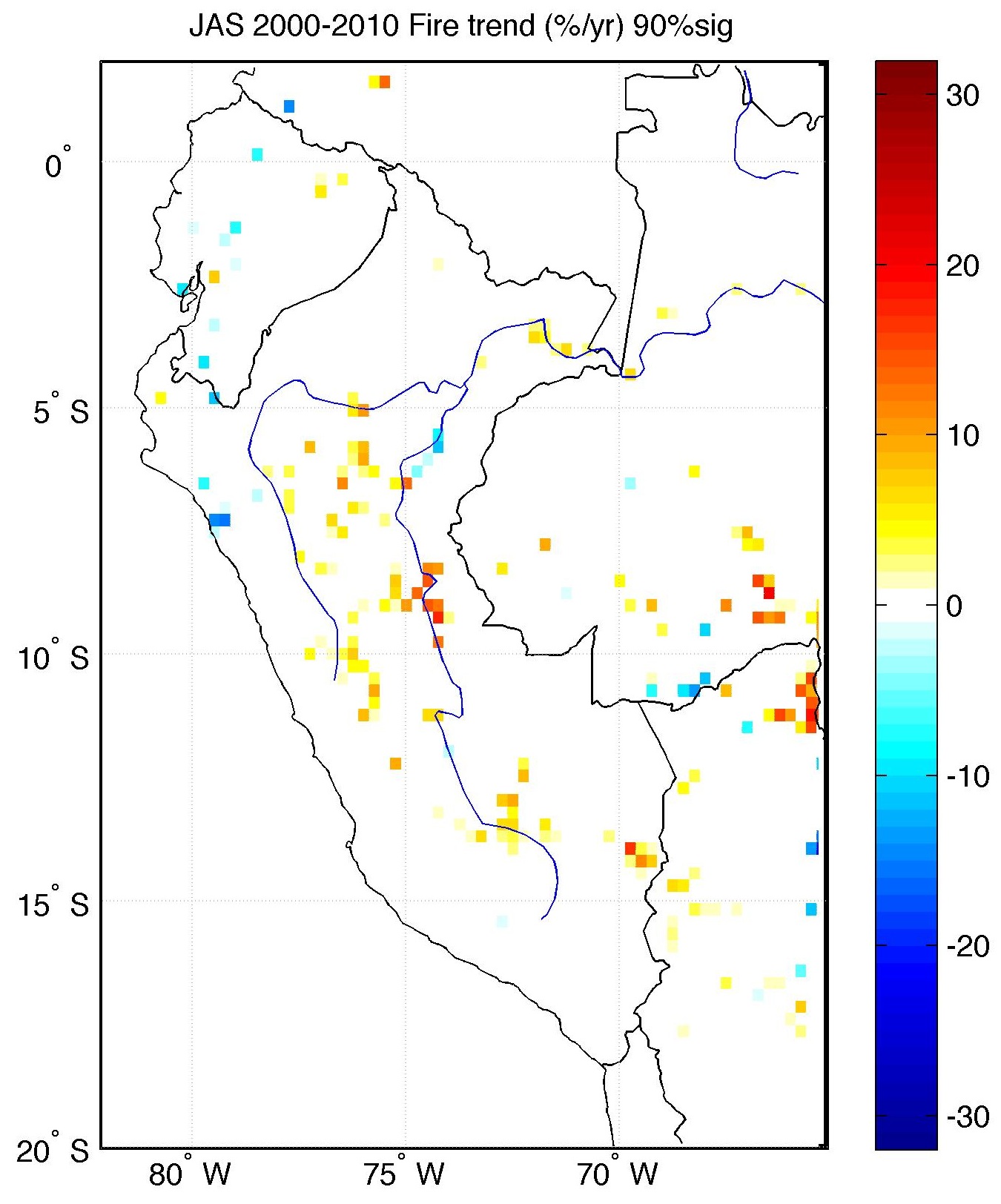 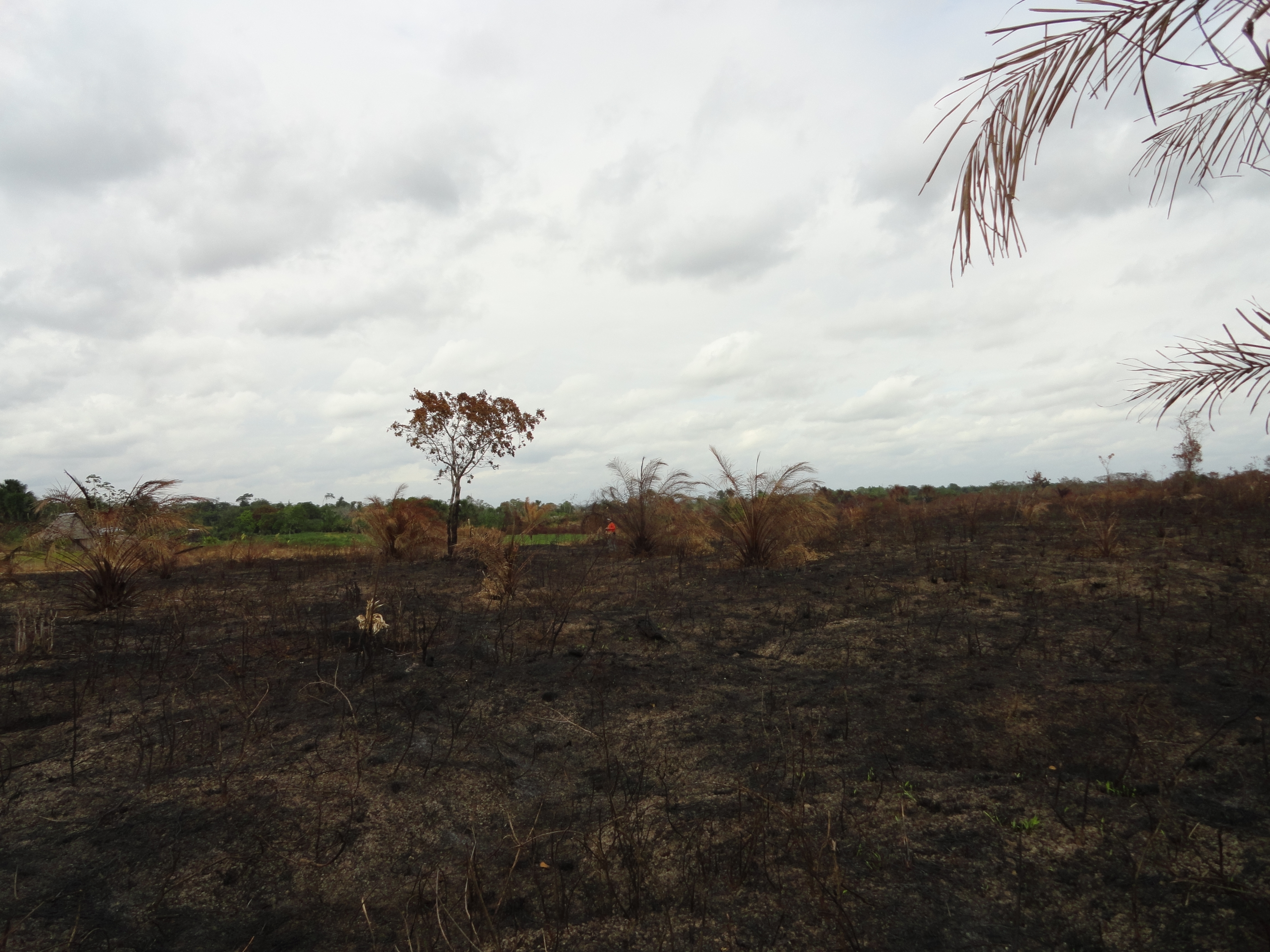 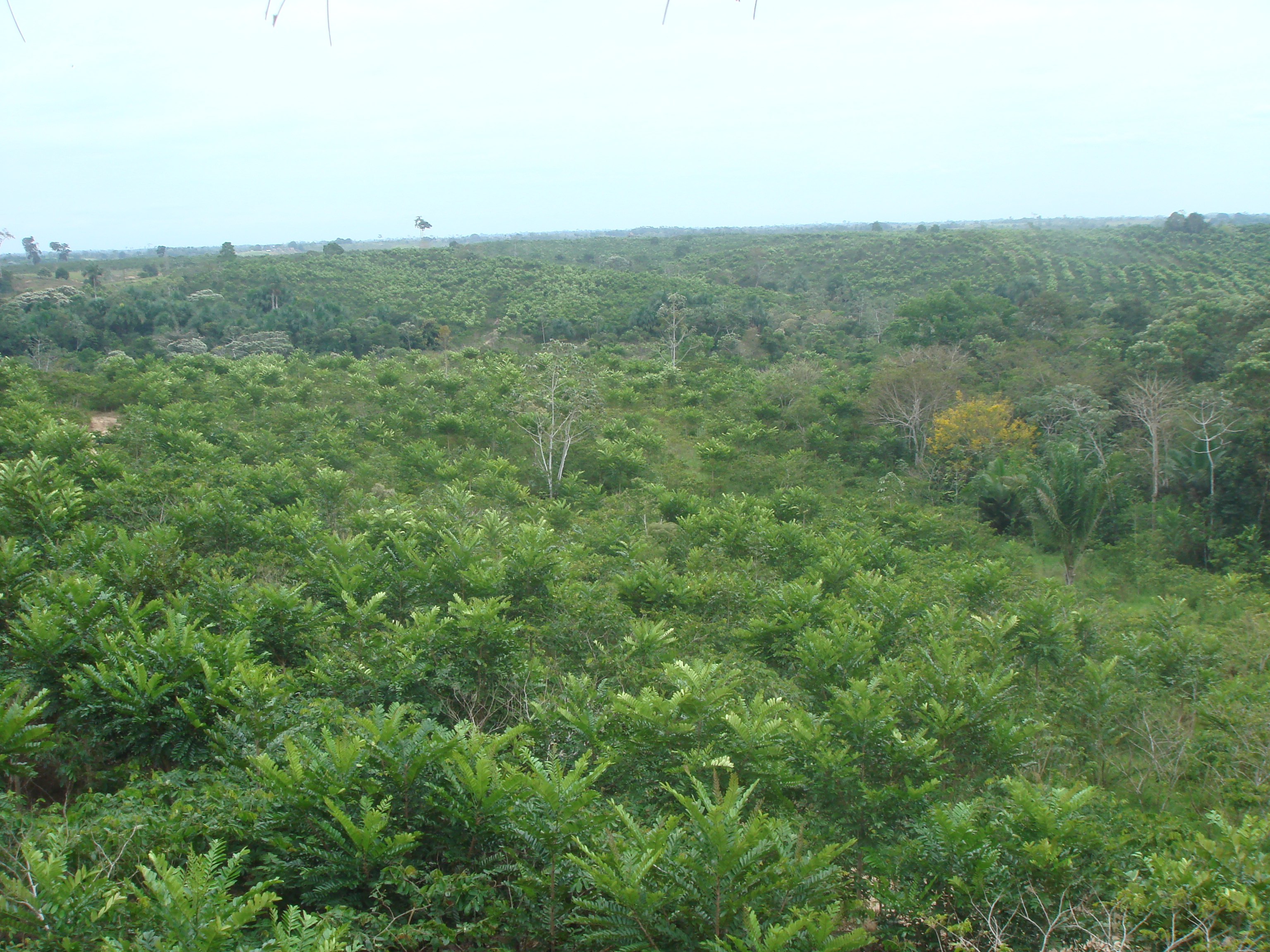 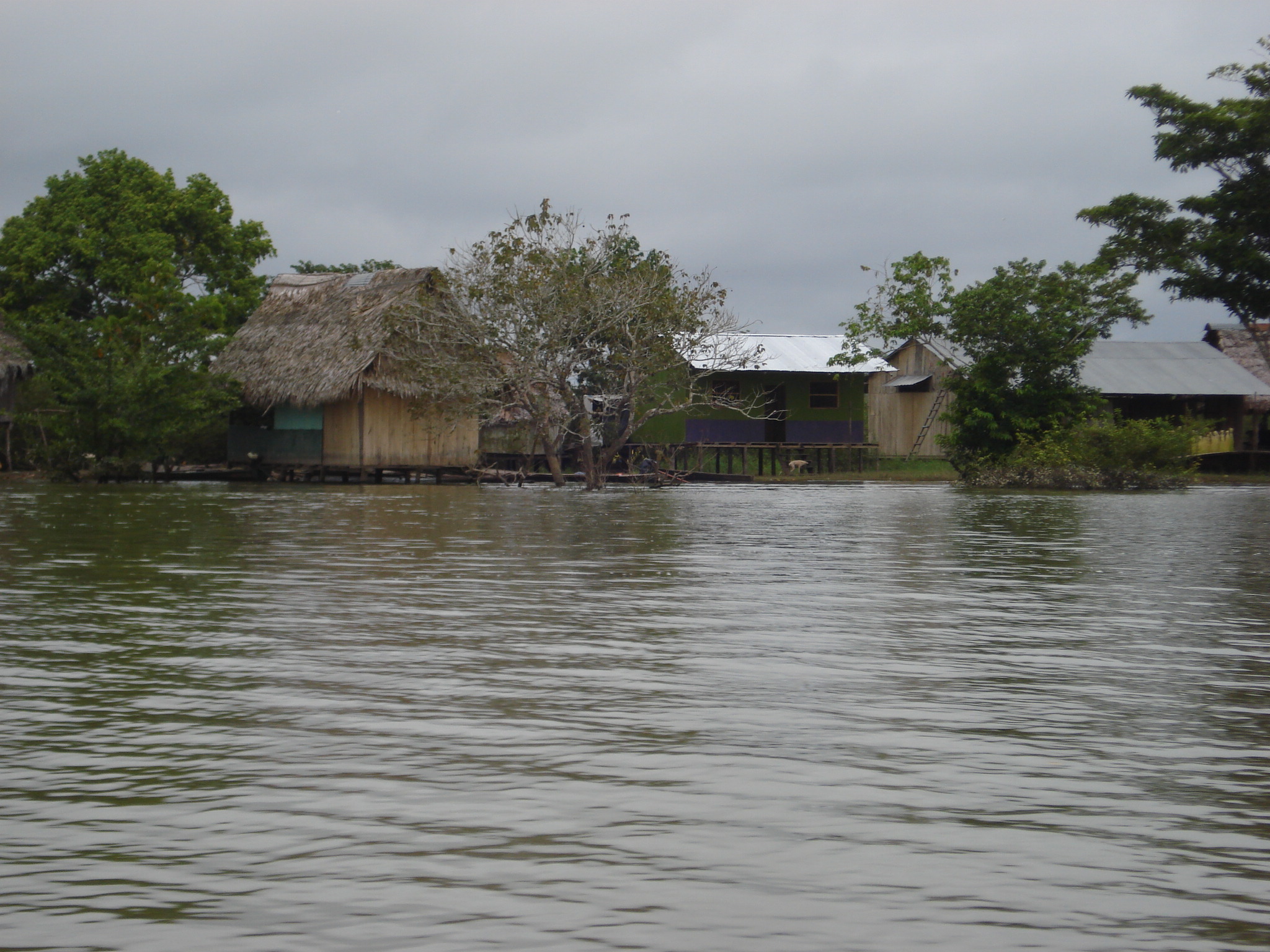 The Climate…
Domain averaged precipitation anomalies (SPI) is highly correlated to fire variability (R=-0.89)
Fire Prediction-Early Warning System
Correlation between observed WA domain Fires and IRI evolving SST retrospective forecast.
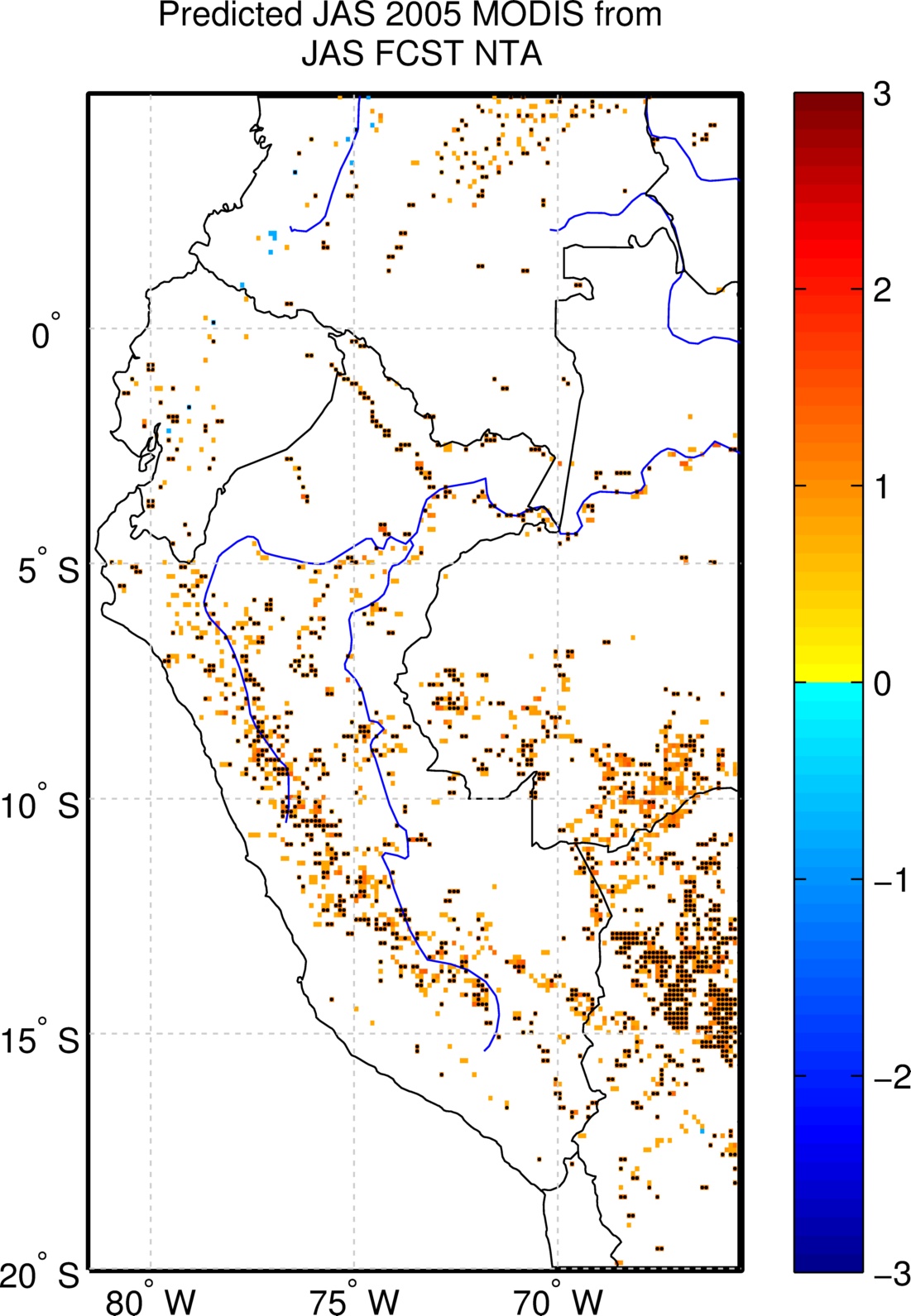 (c) JAS
(b) JJA
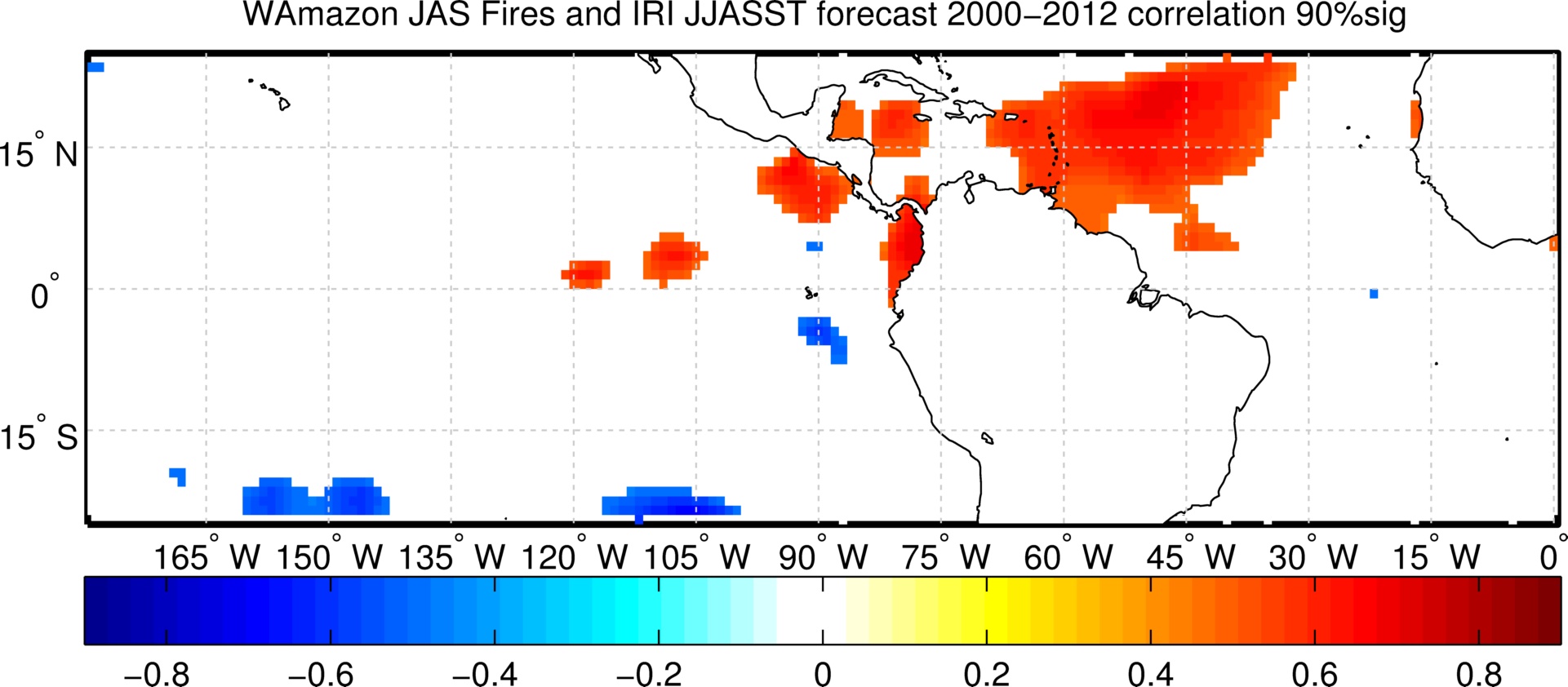 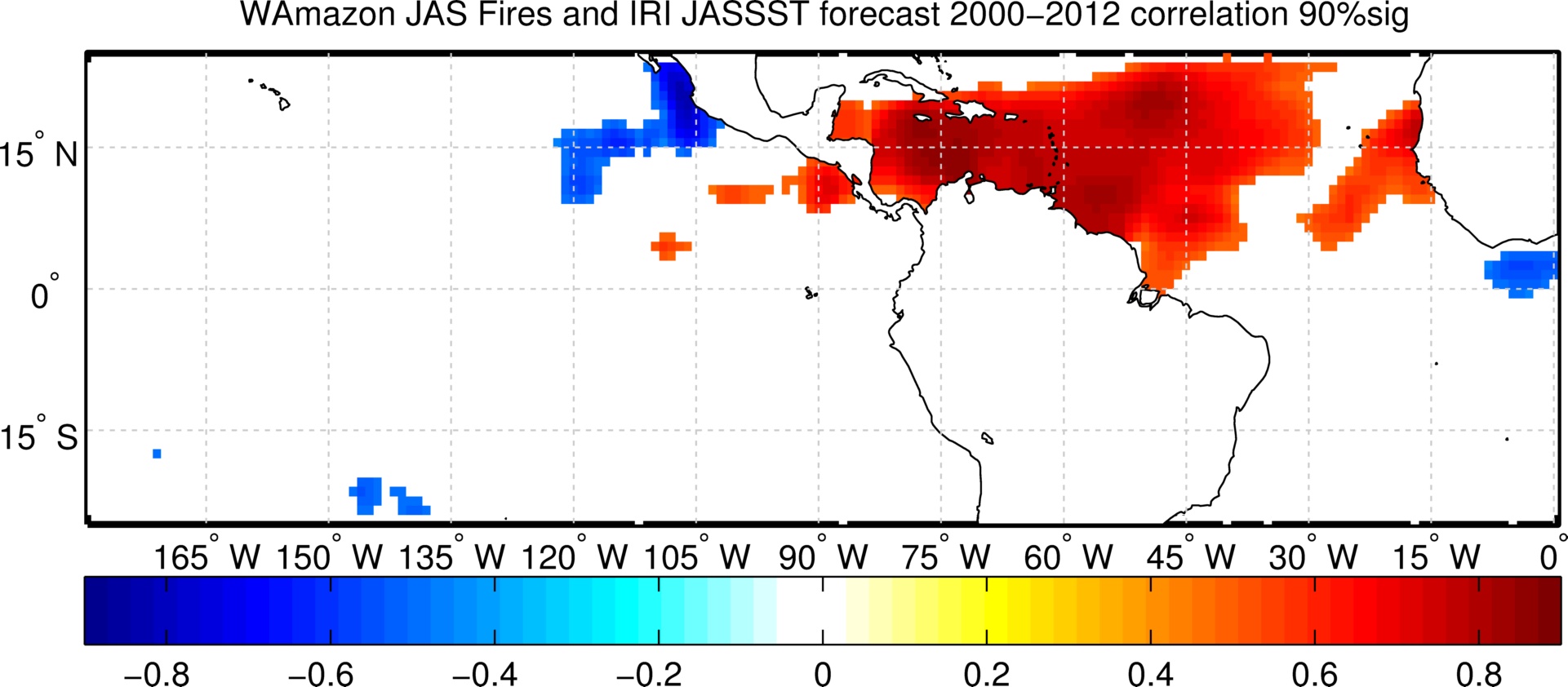 (d) MJJ
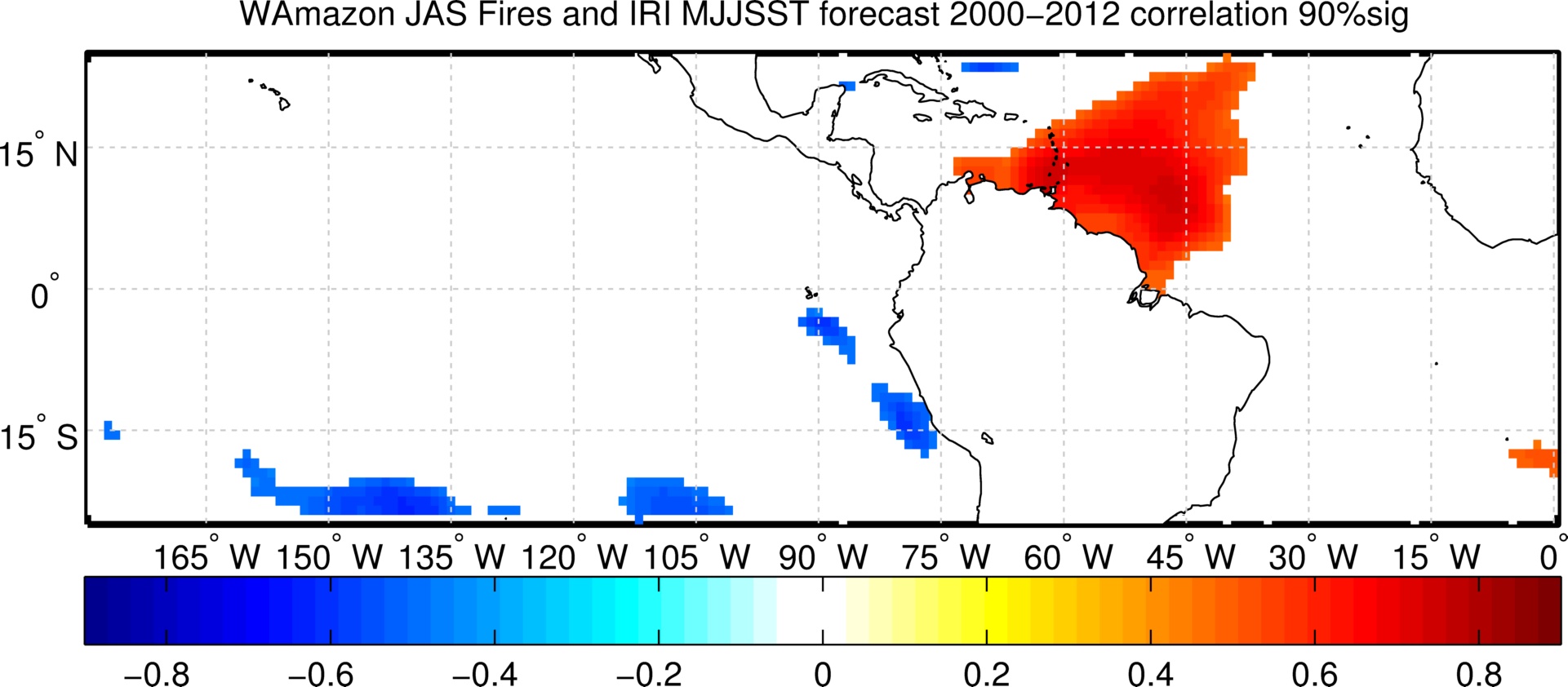 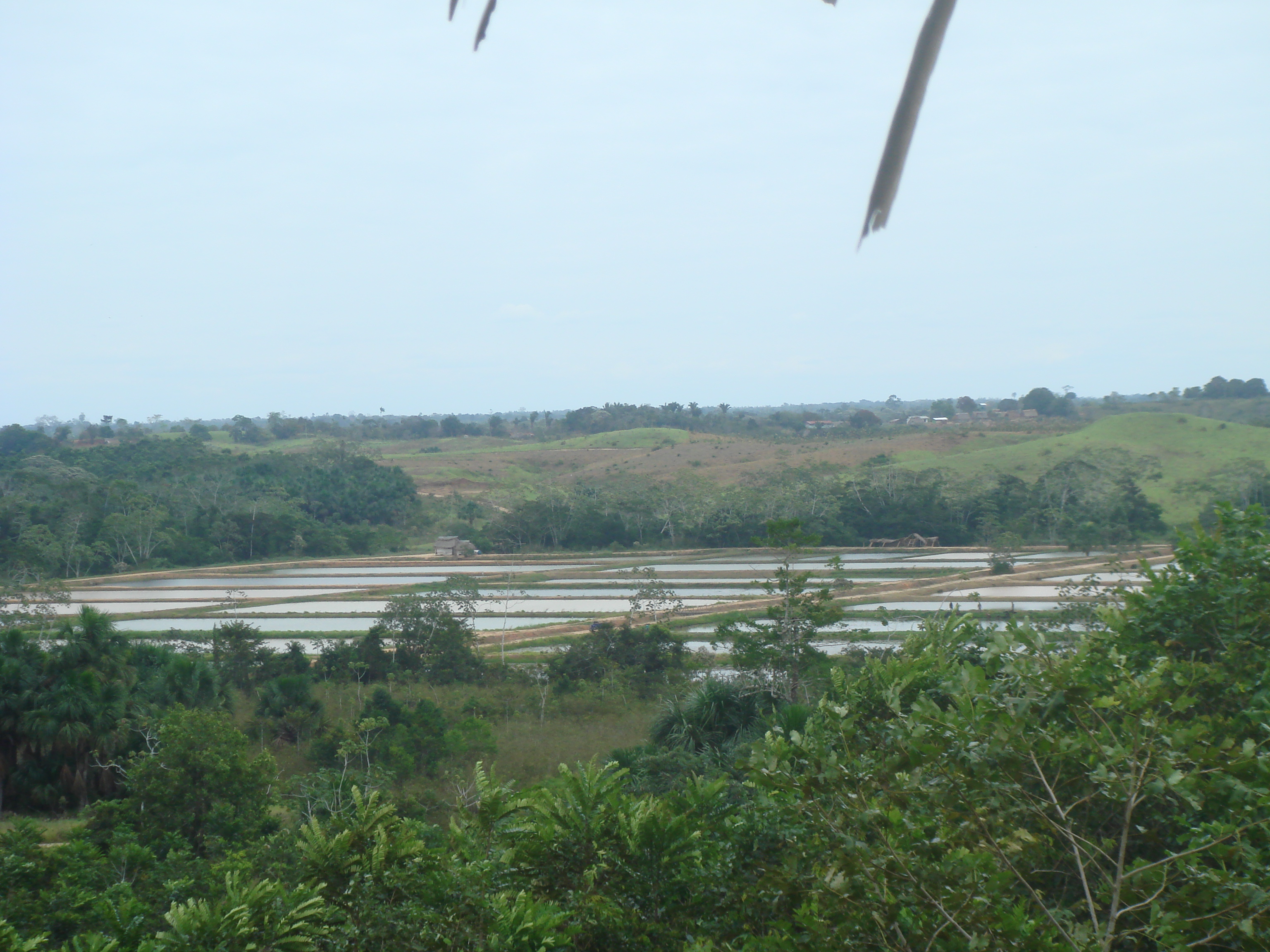 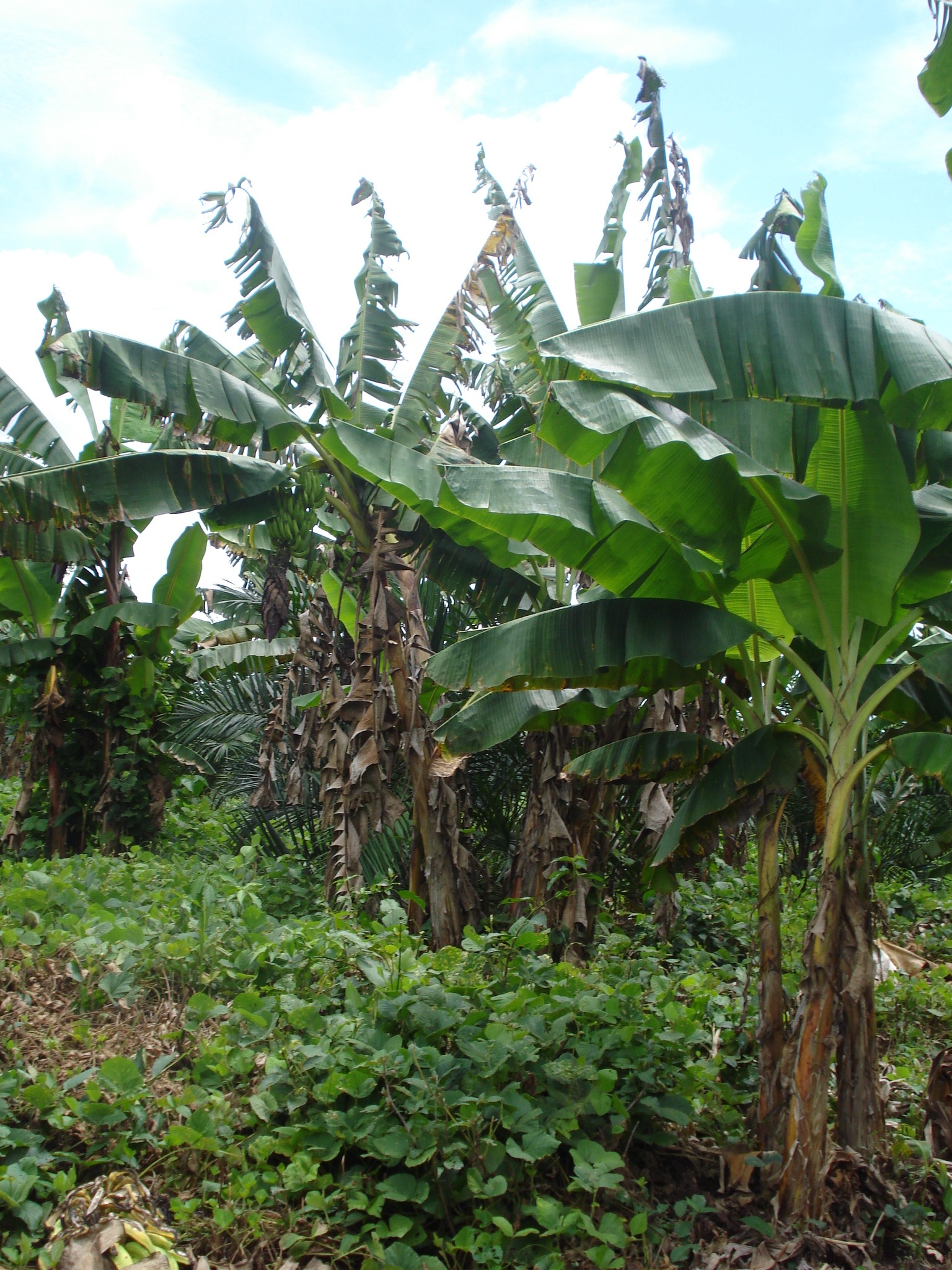 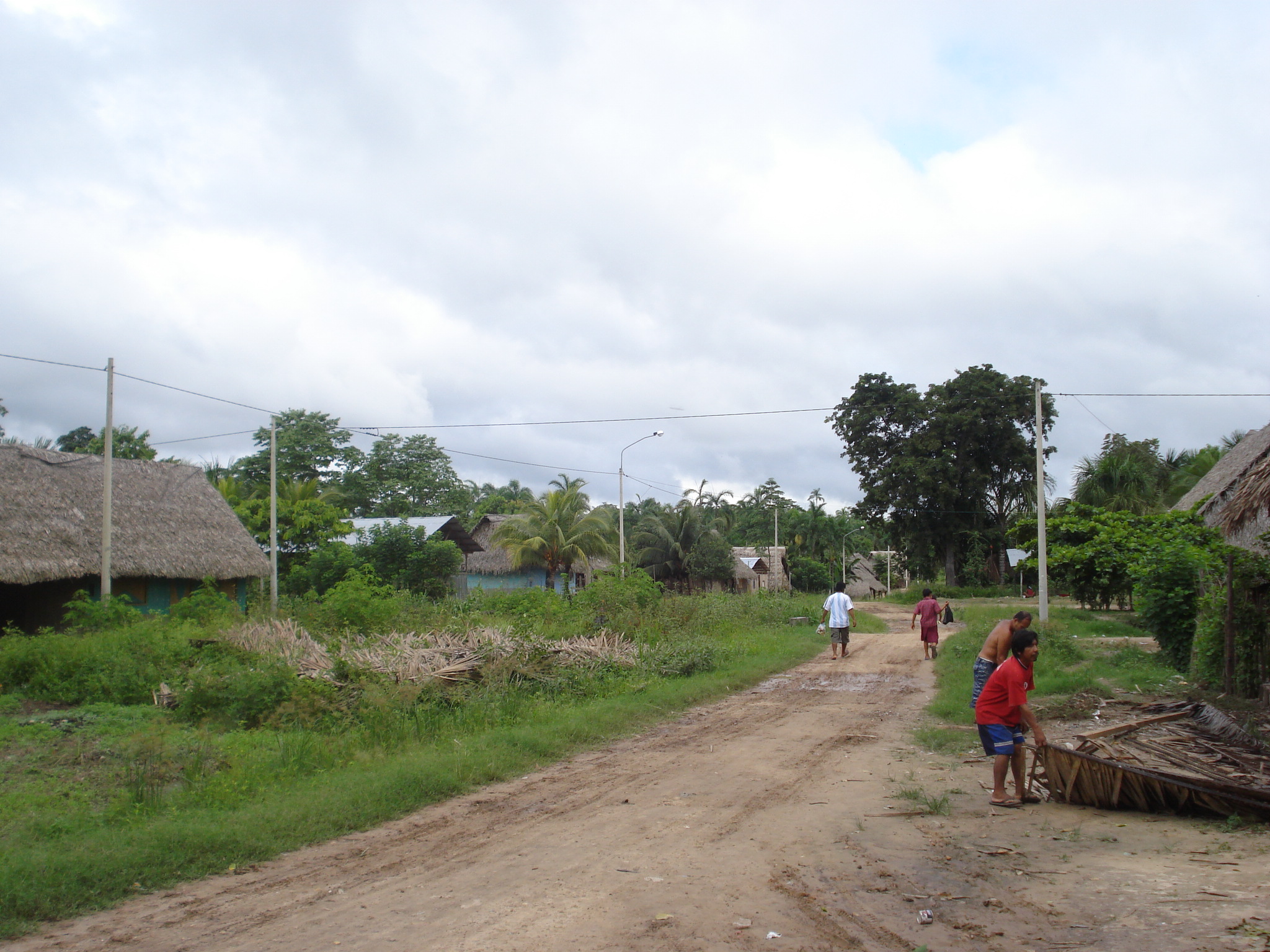 Land-use and population dynamics
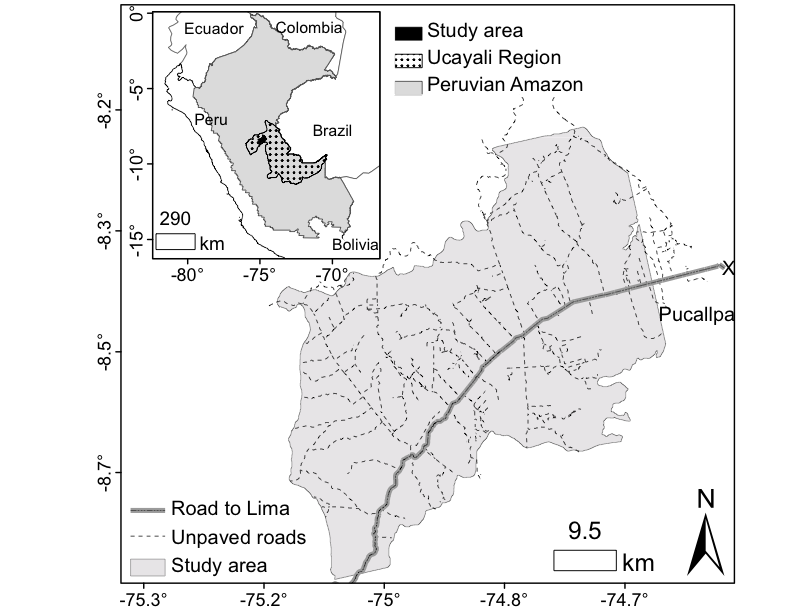 Survey and census data were collected.
Depopulated rural areas are more prone to frequent fires.

Uriarte et al., 2012, PNAS.
Fires, land use and droughts
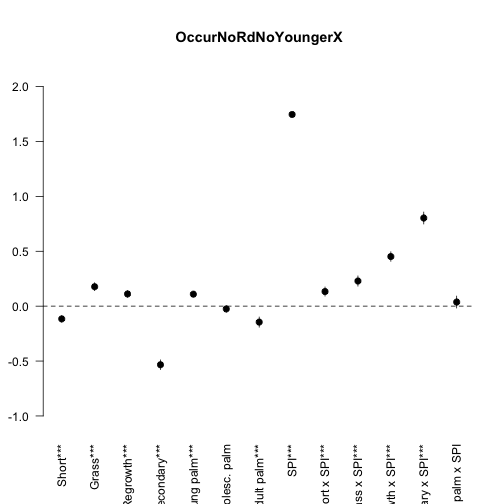 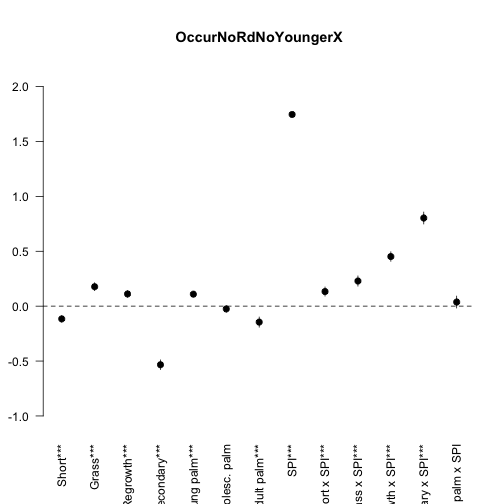 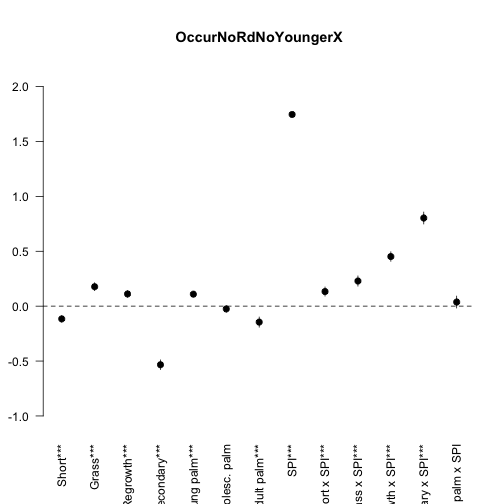 Drought
More fire
Standardized parameter estimate
Young
Fallow
Pastures
Adolescent
Degraded
Adult
Secondary
Fires, land use and droughts
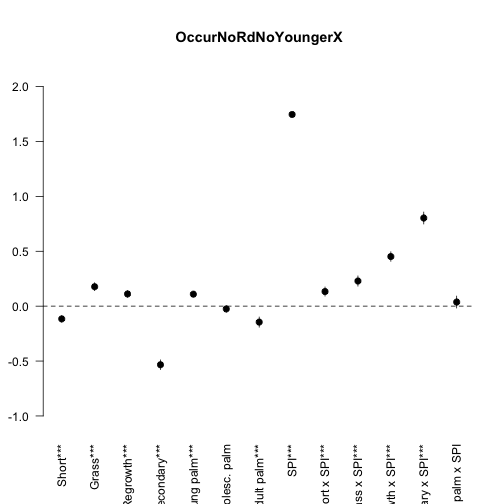 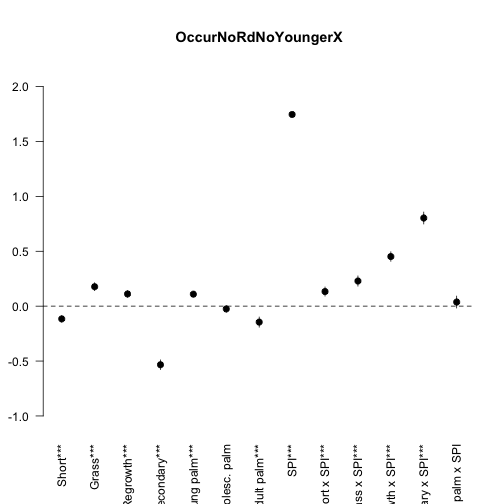 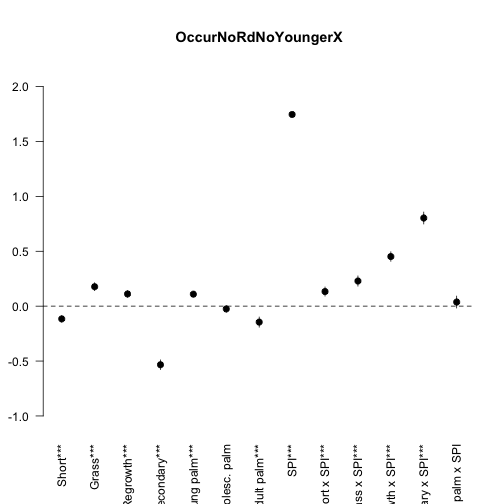 Drought
More fire
Standardized parameter estimate
Drought x Adult
Drought x Pastures
Drought x Degraded
Drought x Fallow
Drought x Secondary
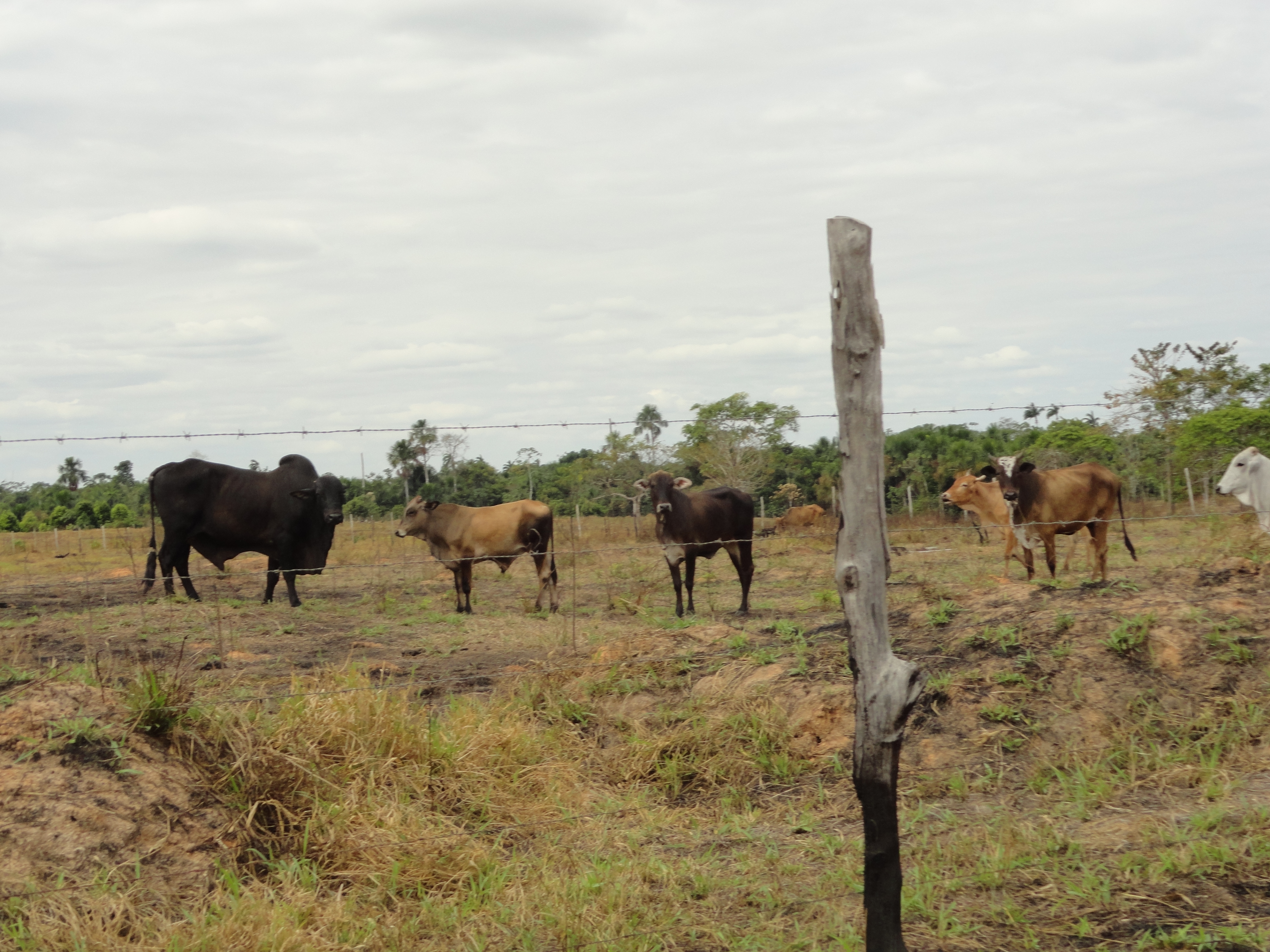 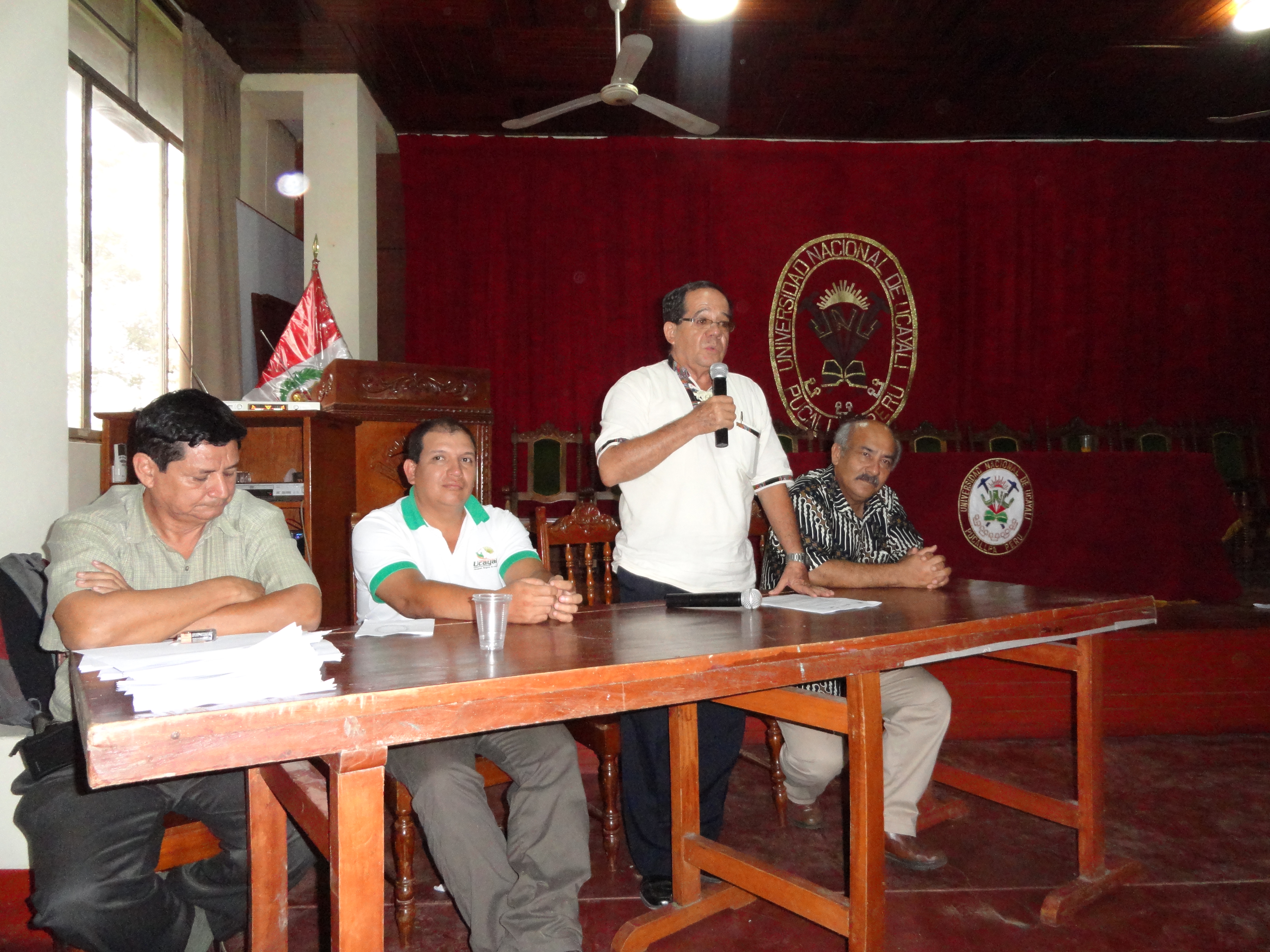 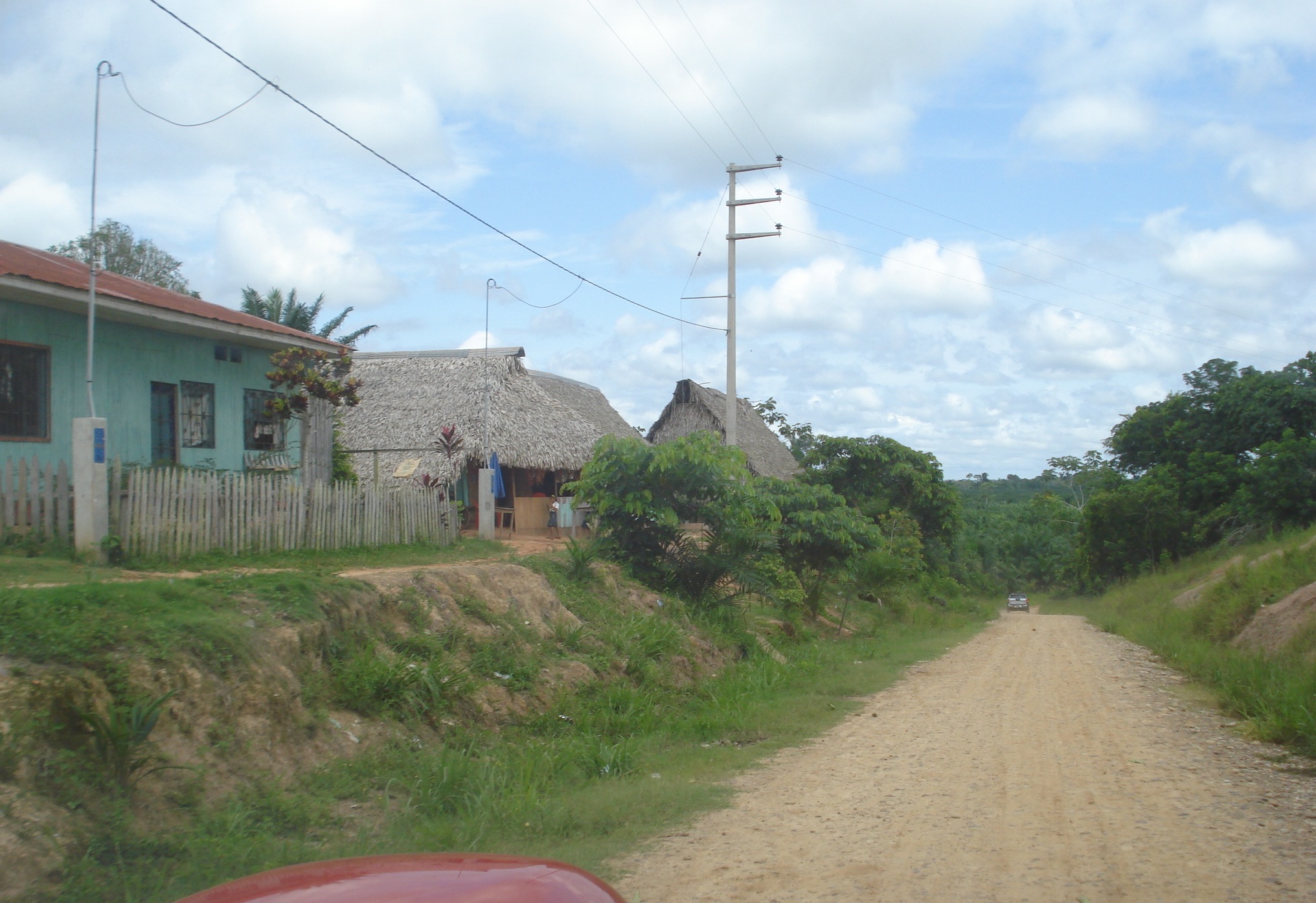 Policy implications
Development of Fire and Droughts Early Warning Systems. 
Provision of social services that maintain population in rural areas.
Promote fire prevention and control in higher fire risk land covers.
Promote training of local authorities and communities to prevent unintended spread of fires.
Future work
Evaluate how longer-term modes of climate variability (decadal and trends) may impact fires in WA.
Evaluate how climate disturbances may impact other  functionality of tropical ecosystems.
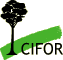 Center for International Forestry Research
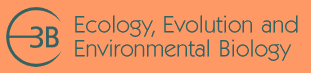 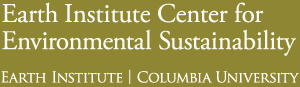